Лекция 2: “Кинематика  твёрдого тела. Динамика МТ     (Законы Ньютона)”
1
траектория
t

1.2.4. Скорость
0
(Опр.) Средняя скорость – отношение перемещения к интервалу
                    времени движения
(Опр.) Мгновенная скорость – предельное значение средней
                    скорости при уменьшении временного интервала t  0 
                  (на «бесконечно коротком» участке траектории):
v
v(t)
0
t1
t2
t
t
Путевая скорость
Д.З.:
Пример 1.1. “Равномерное движение”
(Опр.) Равномерным называется движение, при котором МТ за
                  любые равные интервалы времени совершает равные перемещения
 (Г. Галилей)
А если                      ??
Ускорение !
4
1.2.5. Ускорение
(Опр.) Ускорением называется производная скорости по времени:
Пример 1.2. “Равнопеременное движение”
(Опр.) Движение МТ называется равнопеременным, если за любые равные
                  интервалы времени ∆t происходят равные изменения скорости 
(Г. Галилей)
5
t + ∆t
m

t
0
m
0

t + ∆t
t
Y
y()
a
g
X

L
x()
0
Пример 1.3. Движение тел, брошенных вблизи поверхности Земли 
                    (сопротивление воздуха пренебрежимо мало)
Д.З.
Задача 1.1. (Про ракету) …
Найдите ошибку в решении? 
1.3. Угловые  кинематические  характеристики  движения
1.3.1. Угловое перемещение



(Опр.) За направление вектора  принимается направление поступательного перемещения правого винта – «буравчика» при повороте его рукоятки в направлении вращения радиус-вектора
6

0
m
0
(t)
1.3.2. Угловая скорость
(Опр.)



1.3.3. Угловое ускорение
(Опр.)
Д.З.
7
m  
траектория
1.4. Ускорение при движении по окружности
О 
или
8
Доска 1
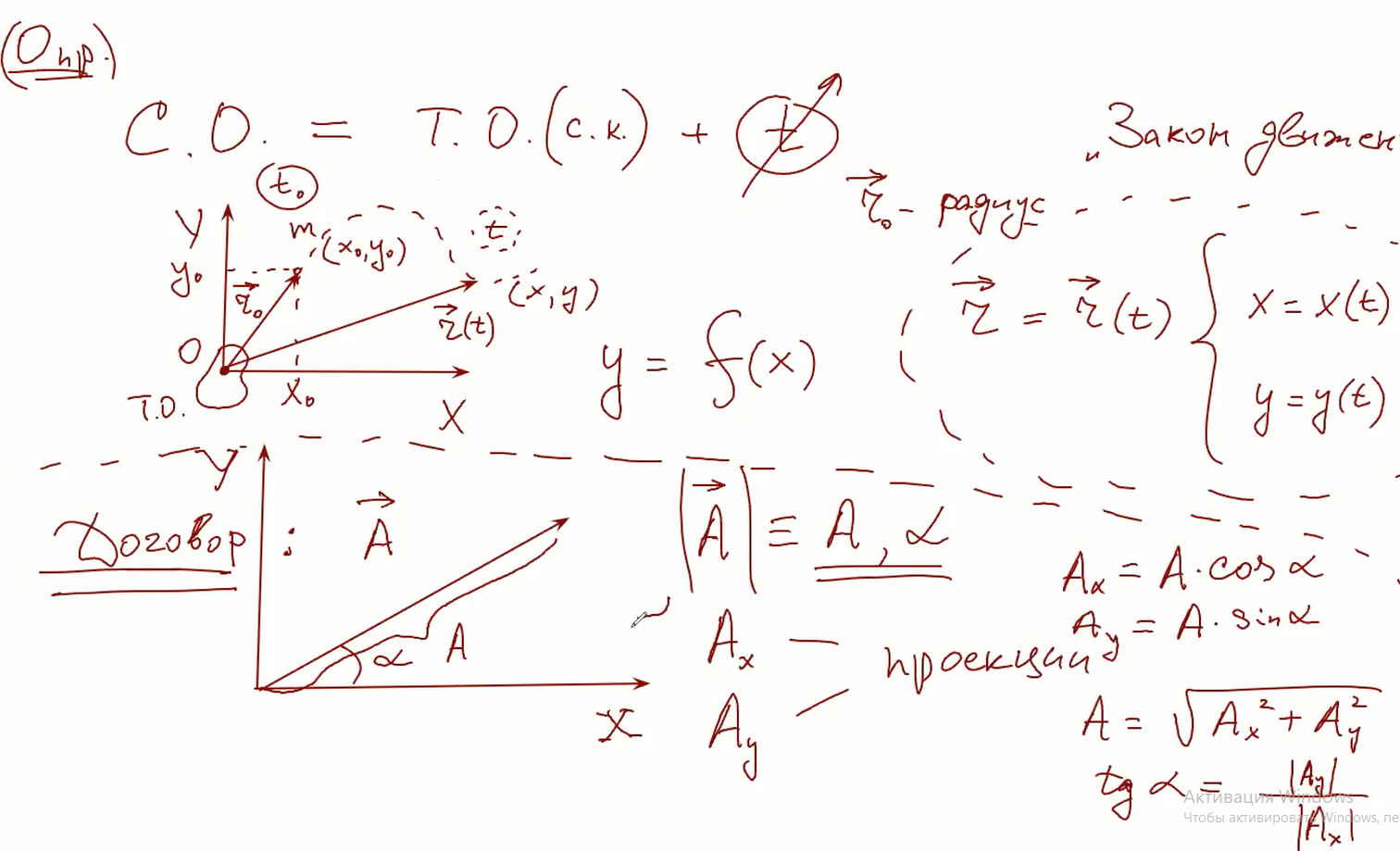 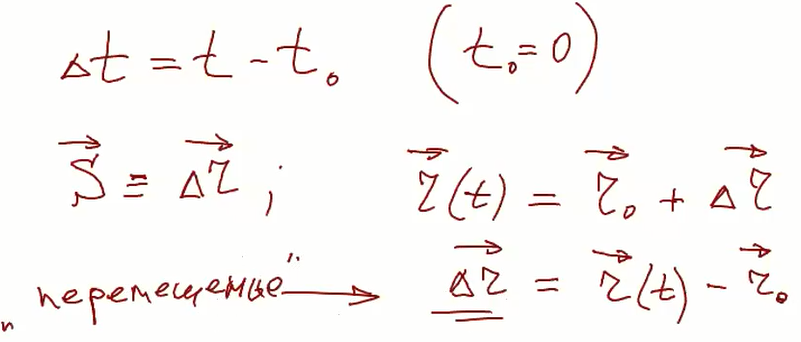 9
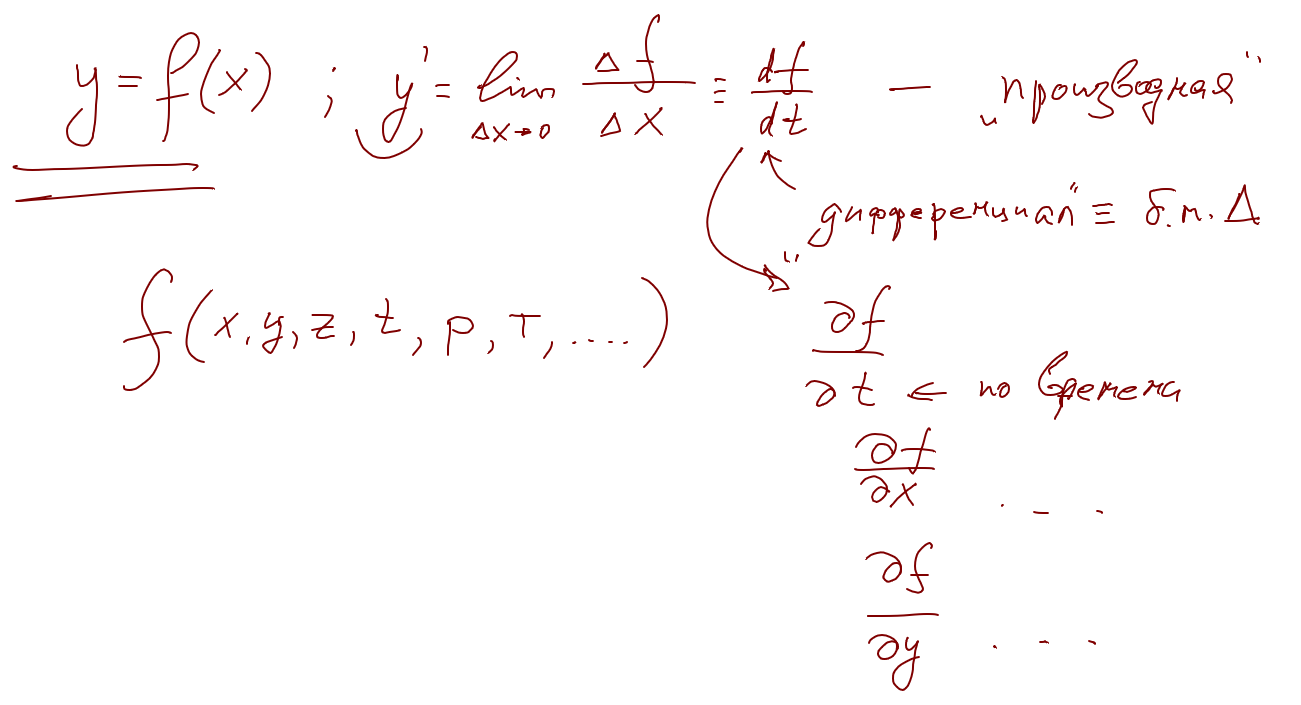 Доска 2
Доска 3
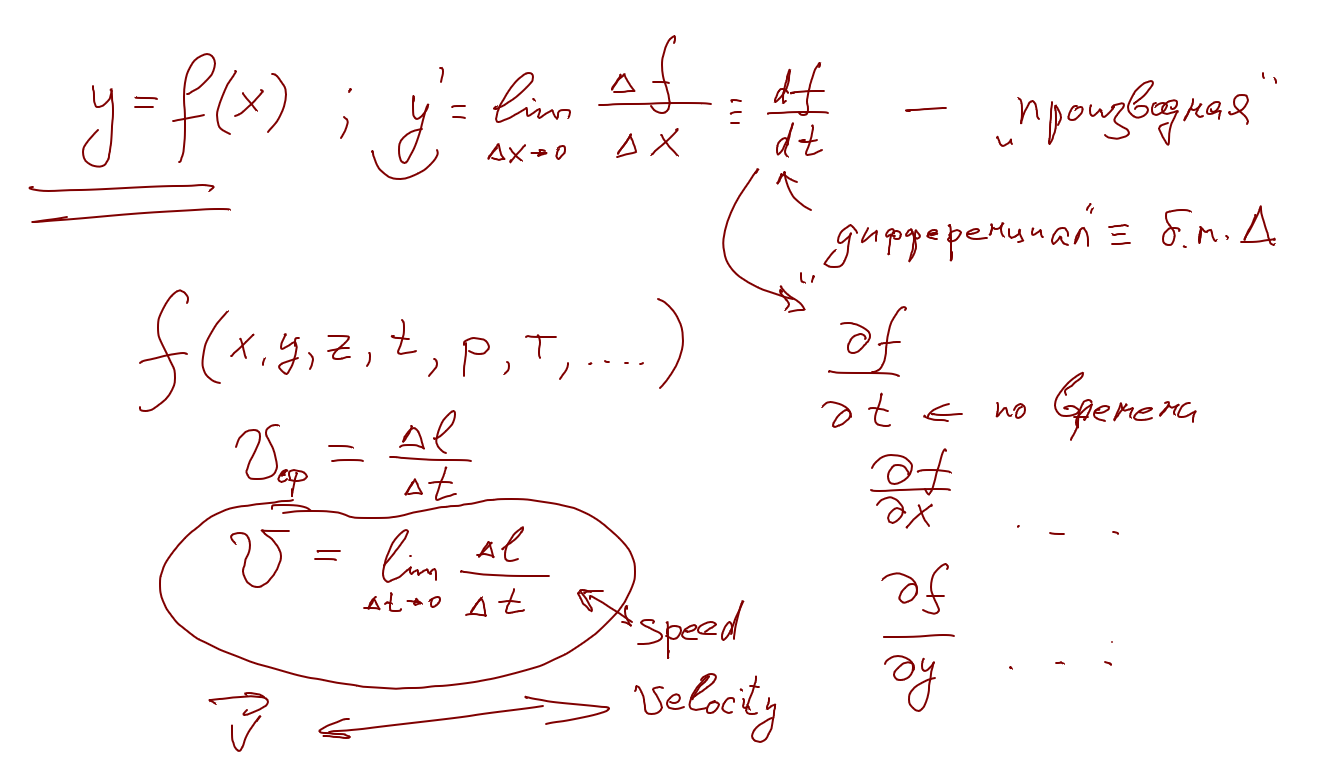 10
Доска 4
11